Monday, March 14, 2022
XSL From the Ground Up
Michael Hanson
Software Trainer
Prerequisite
Basic knowledge of HTML and CSS
Overview
Basic concepts of XML and XSL
Transform and render XML into required output
XML Basics
XML (Extensible Markup Language)
Used to store data as text 
markup language similar to HTML, but without predefined tags to use and stricter syntax rules
define your own tags designed specifically for your needs 
Structure of an XML Document
Must contain single root node
XML Declaration (optional)  - declares that a document is an xml document and describes its version, must be the first statement in an xml document	
	<?xml version="1.0" encoding="UTF-8"?> 
All elements must have a closing tag (or be self-closing).
Tags are case sensitive
Attributes must be quoted. Attribute values cannot be minimized
	<select name=“course” disabled> is invalid, use <select name=“course” disabled=“disabled”> 
All elements must be properly nested inside of each other
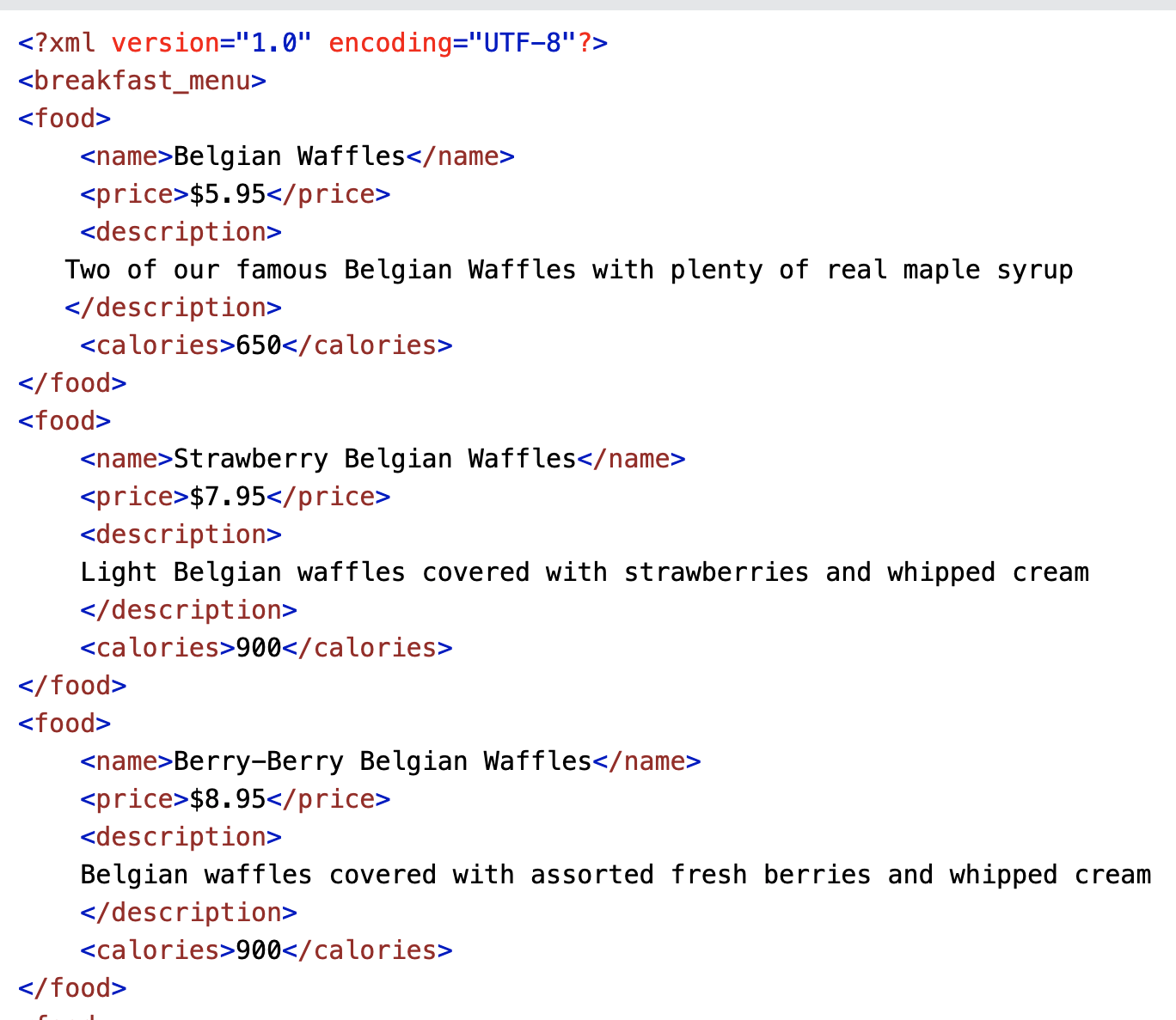 XML ExampleSource: w3schools.com
XML Basics
Entity References
The following characters have special meaning in XML
To avoid errors replace it with the entity reference
XSL Basics
XSL(Extensible Stylesheet Language)
Styling language for XML
Three parts of XSL
XSLT 	 – instruction elements that starts with “<xsl:”
 – transforms XML document into different types of document (e.g. html, php, etc.)
XPath – syntax and functions for navigating and manipulating XML structures
XSL-FO – XML vocabulary for document formatting (FO = Formatting Objects)
XSLT
eXtensible Stylesheet Language Transformations	
Transforms XML into any required output
Builds on XPath
Works by applying templates to XML data.
Learn more at https://www.w3.org/TR/xslt/
XSLT Stylesheet
Uses XML syntax
1	<?xml version=“1.0” encoding=“UTF-8”?>
2	<xsl:stylesheet version=“1.0” 	xmlns:xsl=“http://www.w3.org/1999/XSL/Transform”>3	<xsl:template match=“/”> 
	. . . .
Line 1: XML Declaration
Line 2: XSL Stylesheet tag(can be replaced with <xsl:transform>), xslt version 	and XSLT 	namespace declaration
Line 3: XSL template declaration. Uses XPath expression to match the content in 	the xml file. 
	/ matches the document root element, entire document will be processed.
XML File and Stylesheet
Associate the stylesheet with the xml file by adding the xml-stylesheet tag after xml declaration
<?xml version="1.0" encoding="utf-8"?>
<?xml-stylesheet type = "text/xsl" href = “training.xsl"?>
<COURSES>
    <COURSE>
        <INFORMATION>
            <DESCRIPTION>Introduction to accounting concepts. (2 lecture hours)</DESCRIPTION>
            <TITLE>Bookkeeping - a Practical Focus</TITLE>
            <COURSENO>0430</COURSENO>
            <CRSMINCRED1>2</CRSMINCRED1>
           <DEPARTMENTNAME>Accounting</DEPARTMENTNAME>
        </INFORMATION>
    </COURSE>
</COURSES>
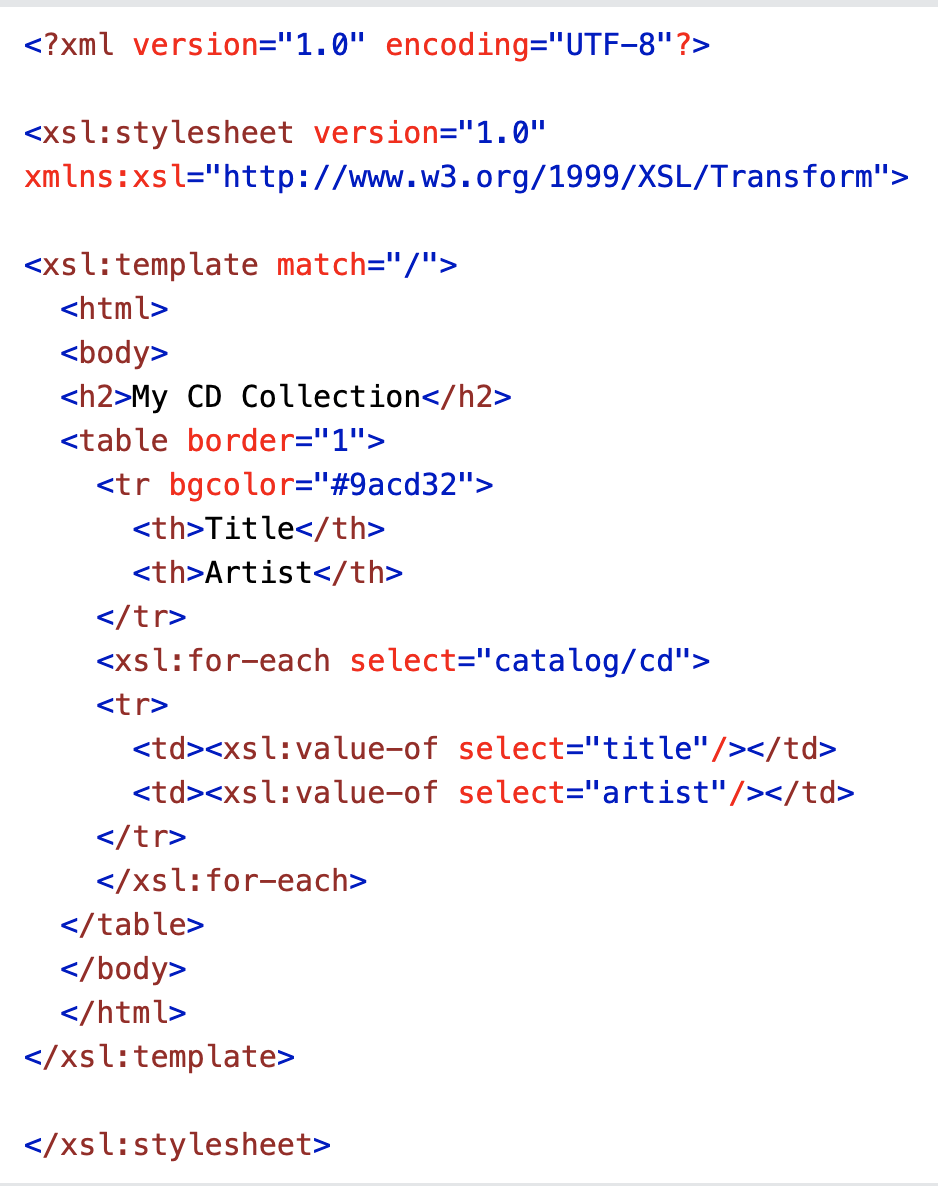 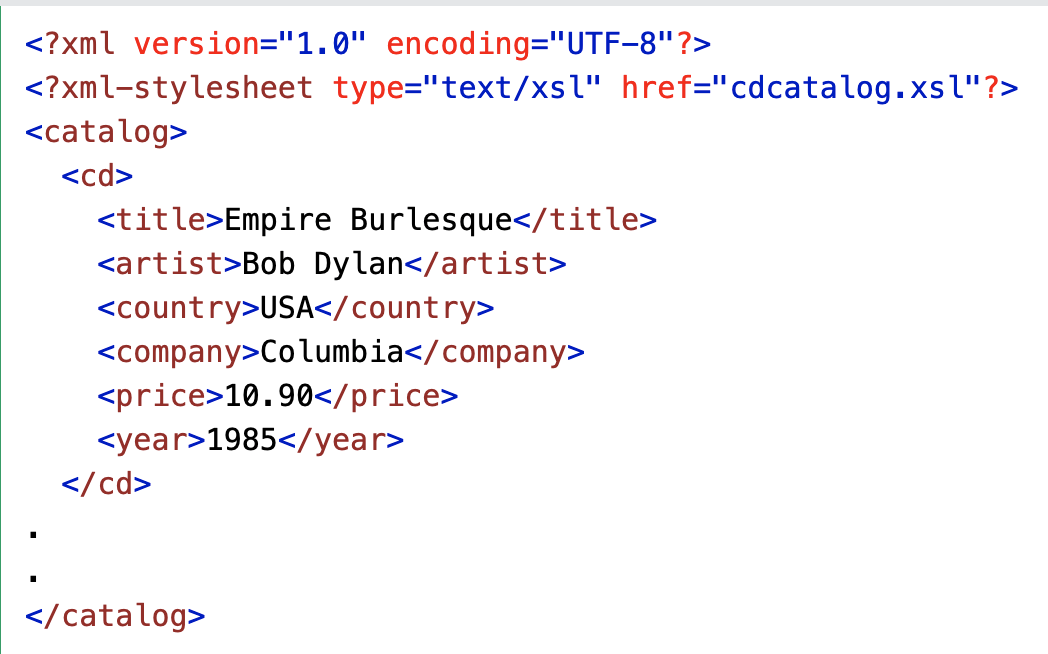 XSL/XSLT
Example with 
Linked XMLSource: w3schools.com
XSLT Elements
<xsl:value-of>
Extracts the value of the node and output it as string.
<xsl:apply-templates>
element selects a set of nodes in the input tree and instructs the processor to apply the proper templates to them.
<xsl:for-each>
Allows iteration over a specified sequence of items
<xsl:sort>
Used to sort the output in <xsl:for-each> and <xsl:apply-templates>
Workshop
Task
Create an XSL stylesheet to convert the source XML (.pcf) into a table with columns for serial number, department-course number,  course title and department name.
Files (starters/solutions) in Omni CMS Sandbox (use this as environment to complete activities)
Requirements 
Change the background color of each alternate row
Remove courses with department code ENGLI
Add  class = “awesome” to all course titles that contain “and”
Change the background  of all courses with class=“awesome”
Sort Department Names alphabetically
[Speaker Notes: Notes:

1. Show solution instructons and powerpoint 
2. Show courses.pcf where PREVIEW will happen, go over PCF/XML structure and show linked XSL
3. Show working XSL where work will be done
4. Show solutions folder -> TASKS
5. Show solutions folder -> Final product (courses.pcf) and mention solution XSL
6. START task 1]
Resources and Additional Support
Need How-To Support?
Email Training
Training@moderncampus.com

https://support.moderncampus.com/technical-reference/index.html

Thank you for attending Evolve 2022!